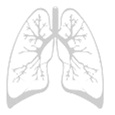 Population Studies in Cardiothoracic Surgery in SA.
Anthony Linegar 
MBChB., FC(Cardio)SA., Ph.D.
Registrars’ Symposium Bloemfontein, 
June 2011. 

Faculty of Health Sciences
Dept. Cardiothoracic Surgery
University Free State
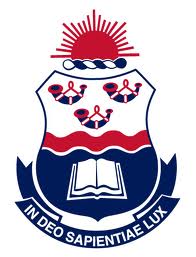 What is population health?
... Refers to health status and health status inequities of populations and subgroups over time.  Populations not individuals are the focus of action. 

Rapidly evolving, multidisciplinary science that includes:- 








Kindig D,  Stoddart G.  Am J Public Health. 2003 Mar;93(3):380-3. 
Department of Population Health Sciences, University of Wisconsin-Madison School of Medicine
Health determinants
Patterns
(in-dependant variable)
Health outcomes
Measurement- Analysis  
(Dependant variable)
Policies & Interventions
Why population studies / health service research?
Establishes the facts (need, population, specialty)

Positions the specialty within historical and current health care context
Why population studies / health service research?
Illuminates weaknesses and strengths in the system

Strategic planning in health care delivery and in individual career planning.  

How to translate research evidence into health care policy.
Health service research looks at effectiveness of health care.
Depends on the specific research question, 
Method to be used:-
Observational (cohort, case-control, cross section,)
Experimental trials (randomised, non-randomised)
Relationship association and causative
[Speaker Notes: Explain definitions here of the various sorts of studies]
Cohort study – follow up study
Observational 
Not randomised 

Identify a group who all share specific characteristics (alcohol consumption > 7 units per day) but healthy subjects 

Follow for pre-selected outcome (cirrhosis)

Compare to population outside the cohort (control)
Case control
Observational 
Not randomised

Select patients with a disease (lung ca) as the starting point
Select patients without the disease
Then measure exposures that might have a causal relationship (smoking)

Selection is prone to bias
Not able to establish a cause: effect but establishes an associative relationship
Cross section study
Assess the whole of a population

Disease and exposure are measured simultaneously in a population  

Snap shot of disease prevalence and characteristics at one point in time. 

Cause and effect are not certain as it may not be clear which came first as they are not chronologically studied
Randomisation
Starting point is one group split into 2 and therefore supposed to be as similar as possible

Split created by random process
Blinded
Double blinded 

Therapeutic intervention applied to one group and comparisons made on outcomes of the two groups
Terminology
Epidemiology investigates distribution and determinants of disease 

Health economics studies the financing of health care systems, quantifies the value of service provided, models decision making, attempts to influence the application of available resources.

Operational research
What measures do we use?
Crude incidence 
Incidence = new cases per year / population x 100,000 (time based definition)

ASIR 

Standardisation – adjustment to remove effect of differences in a composite population This minimises erroneous comparisons. 

Mortality rates crude = deaths per year/ population X 100,000
Measures continued
Prevalence is not expressed per unit time = total cases at one point in time / population this is not a rate. 

Clinical activity 

Performance gap
Why population studies / health service research?
Informs about:-
burden of disease 
service delivery
performance gap
Clinical governance
Burden of disease in community
Clinical activity within the burden of disease
Research activity
Linegar AG, 2008
A word on literature reviews - sources
MEDLINE via search engine PUBMED; 16 million citations since 1950
OVID
EMBASE
CINAHL
Cochrane Library for clinical trials and systematic reviews. 
African database  (Africa-Wide:NiPad) 
SA non-reviewed journals
A word on literature reviews
Simple review

Bias; selection; exclusion; incomplete; sample size inadequate; lacks relevance; needs a great deal of explanation.

Value determined by the research question and the aim of the literature review.
A word on literature review
Systematic review

Starts with a predetermined aim and a clear and reproducible method, limitations are noted

Duplication by another researcher should reveal the same results – reproducible 

Analysis of results requires meta-analysis
Study example in Rheumatic HD, Congenital HD, Thoracic surgery.
Research question 
Aim of the study 
Objectives of the study 
Method
Example
Research question based on a hypothesis- the performance gap in TSY in CSA
Aim - to design a model 
Objectives - Qt burden of disease- Qt clinical activity - Qt performance gap 
Method- define the population - define the time period of the study - quantitative burden of disease study- Mixed methods
Health study in CSA
Mixed methods study – Performance gap in TS 
Aim to create a model for the development of thoracic surgery   
2004-2006
Population 5.2 million (HDI 121st )
86% dependant on state health care provision 
One department CTS (Bloemfontein)- 3 consultants, 4 registrars- 8 bed ICU and 22 ward beds
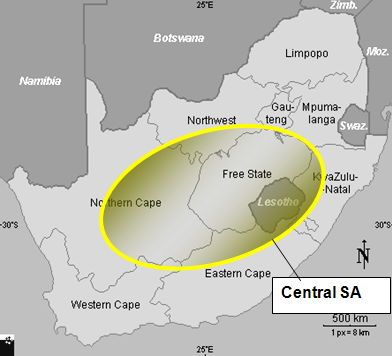 [Speaker Notes: Population of 5m with a high proportion of poverty and poor levels of education.  Most are dependant on state health care provision.  There is one CTS department.]
Method burden of disease
Burden of disease  in community
Inflammatory lung disease 
Pleuro-pulm TB
Lung Carcinoma  
Oesophagus Carcinoma
Thoracic Trauma
National health statistics
Cancer registry 
Mortality data 
MRC BOD, Unit
Method clinical activity
Clinical activity
Big 5 thoracic diseases 

Universitas Hospital 
Departmental stats, theatre records
General Surgery

7 Regional hospitals 
Gen surg, Int Med, Paed, Trauma

Private sector – Insurance industry
ICD10, operation codes.
[Speaker Notes: Operative activity in the big five was investigated through stats, records in TS as well as in other related fields.  The same process was followed in the 7 regional hospitals]
Method academic productivity
Academic productivity
Systematic review 
SA thoracic surgery literature 
1955 – 2008

Interdisciplinary interactions
Curriculum 
Teaching and training methods 

Records, Filing, database
Linegar, Smit, Goldstraw, Van Zyl
SA Med J 2009; 99:592-594
[Speaker Notes: ACADEMIC PRODUCTIVITY  was assessed in a systematic review of SA thoracic surgery literature over 50 years, and included a study of interdisciplinary interactions and the level of curriculum based teaching and training methods.  

Enquiry into record keeping, file retrieval and database functions was also completed.]
Burden of disease in community
Clinical activity within the burden of disease
Research activity
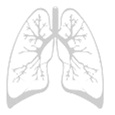 Methodology
Demographics 
CIR, ASIRDisease specific Mortality Data
Stats SA, HST, MRC 
National Cancer Registry 
Publications (large series over finite time period)
Departmental statistics
Regional and tertiary hospitals 
Private CT Surgeons statistics 
Private medical aids
ICD 10 codes 
Operation codes 
Other disciplines (Gen Surg)
No. of surgeons (WTE)
Systematic review all publications
The next step - implementation
[Speaker Notes: A model for the development of TS was created. It was based the principles of systems theory and prioritisation of action options and began with this operational wheel.  It starts with a sit analysis …]
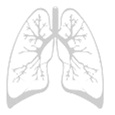 The ATLAS Project: Premise for analysis.
Qt Size of population 
and Burden of Disease / 100,000


Incidence ~Prevalence ~ Mortality


Resectability / Operability 10 – 20%


Calculate required number 
of lung resections
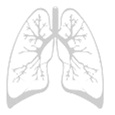 Atlas project: results
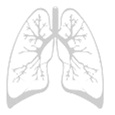 Annual SA mortality: MRC vs Stats SA
34%
Stats SA 2005.
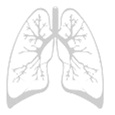 Age Standardised death rates in SA.
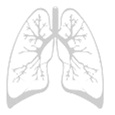 The ATLAS Project: Burden of disease based on ASDR.
26.4 per 100,000 in 48m – 50 m population


 12672 – 13200 deaths per annum
Actual recorded deaths 2008 = 7131


713 - 1320 operations/ annum (10% resect)
1426 – 2640 operations/ annum (20% resect)
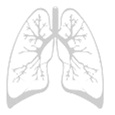 Clinical activity: lung resections
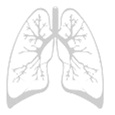 Private sector lung resections
Scale up Medscheme and Discovery data to represent the whole private
population  = 38-45 cases per annum
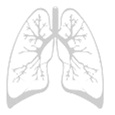 The performance gap
Burden =  713 – 1320 operations required per annum in state and private in SA
Operations for lung cancer  done annually 
=  20 – 30  in  7 University Hospitals 
= 45  resections in private

Total resections = 65 – 75 per annum
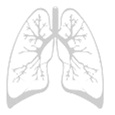 Performance gap for SA as a whole  1 : 10   to   1 : 20
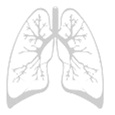 What does this mean?Clinical service provision
90% to 95% of expected resections 
are not done

As a complete resection provides the only chance of potential cure for these patients 


Most  potentially curable patients are not adequately treated
Task
Design a study plan in your region to explore the following - Rheumatic HD- Congenital HD- Thoracic surgerywith respect to burden of disease; service provision; identify possible solution pathways

Bring results to next annual meeting